BULLETIN d'inscription         journée régionale MARDI 08 octobre 2019« l’etp à TRAVERS LES âges ET LES TECHNIQUES » Palais des Congrès de Metz (57)
Merci de renvoyer le bulletin d’inscription
 






Boulevard René Leriche
67200 STRASBOURG
Tel : 03.90.20.10.30
contact@etp-grandest.org
Prénom/Nom : ................................................................................................................................................
Fonction : .......................................................................................................................................................
Association/Organisme : ..............................................................................................................................
Adresse : ........................................................................................................................................................ ........................................................................................................................................................................
Téléphone : ...........................................................        Fax :...................................................... 
Email (indispensable) : ...................................................................................................................................
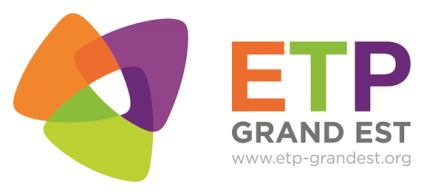 J’assisterai à la plénière de la matinée	 Oui     	 Non  
 
Je participerai au déjeuner – buffet 	 Oui  	 Non

Je participerai à un atelier de l’après-midi	 Oui     	 Non

(Merci de  prioriser de 1 à 4 l’ atelier auquel vous souhaitez participer. Le choix sera respecté dans la limite des places disponibles) 

Atelier 1: Place des techniques complémentaires en ETP	
Atelier 2: Pratique de l’Entretien Motivationnel dans l’ETP
Atelier 3: Comment construire un outil et présentation d’outils éducatifs
Atelier 4: Présentation des référentiels: cancérologie, addictologie, obésité pédiatrique

			
Choix n°1 : ............ Choix n°2 : .............. Choix n°3 : .............. Choix n°4 : ..............
Date limite d’inscription : 
20 Septembre 2019